ΕΚΠΑΙΔΕΥΤΙΚΟ ΣΥΝΕΔΡΙΟ «Μεσόγειος-Ίσαλος Γραμμή» Με το Μίτο της Αριάδνης, Χαρτογραφώντας το Άγνωστο, 
Δυτική Κρήτη 4-8 Δεκεμβρίου 2015.
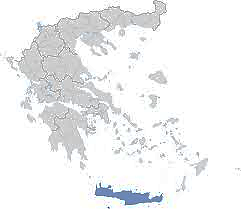 «ΓΙΑ ΤΗ ΔΙΕΡΕΥΝΗΤΙΚΗ ΜΑΘΗΣΗ ΣΤΙΣ ΦΥΣΙΚΕΣ ΕΠΙΣΤΗΜΕΣ - ΘΕΤΟΝΤΑΣ ΔΙΑΘΕΜΑΤΙΚΑ ΤΑ ΕΡΩΤΗΜΑΤΑ ΣΤΗ ΔΙΔΑΣΚΑΛΙΑ»
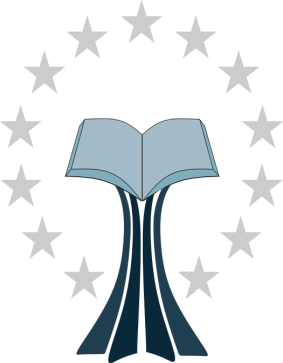 “Διερευνητικό μοντέλο μάθησης και διδασκαλίας, ως πρόταση καινοτόμου διδακτικής προσέγγισης”
Κατερίνα Κασιμάτη 
Αναπληρώτρια Καθηγήτρια 
Παιδαγωγικού Τμήματος  
ΑΣ.ΠΑΙ.Τ.Ε.
μοντελο δεξιοτητων του 21ου  αιωνα 
[Binkley, Erstad, Herman, Raizen, Ripley, Miller-Ricci & Rumble (2012)]
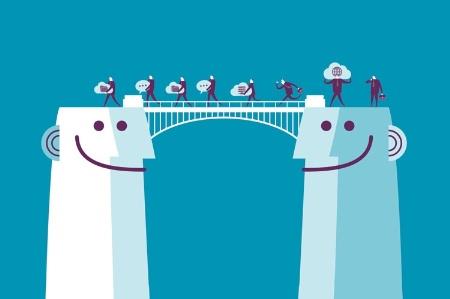 Διαστάσεις της κάθε δεξιότητας
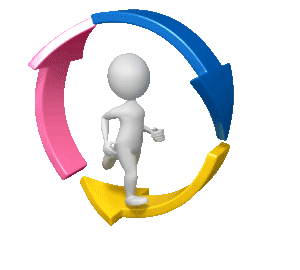 Οι 10 δεξιότητες του 21ου αιώνα κατηγοριοποιούνται σε τέσσερις ομάδες
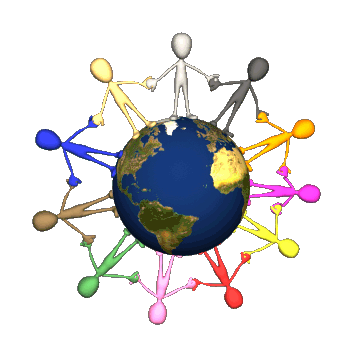 η ικανότητα του υπεύθυνου πολίτη– σε εθνικό και παγκόσμιο επίπεδο.
 ζωή και καριέρα
 προσωπική και κοινωνική υπευθυνότητα –συμπεριλαμβανομένης της πολιτισμικής αφύπνισης και δεξιότητας.
Εργαλεία εργασίας
πληροφοριακός εγγραμματισμός (περιλαμβάνει έρευνα πηγών, τεκμηρίων  κ.λπ.).
 ψηφιακός εγγραμματισμός. (Χρήση ΤΠΕ με αποτελεσματικό, δημιουργικό και δεοντολογικά ορθό τρόπο)
Ζώντας στον κόσμο
ΟΡΙΣΜΟΣ
Η διερευνητική διδασκαλία είναι ένα διδακτικό μοντέλο που αναπτύχθηκε από τον Richard Suchman (1962), κατά το οποίο οι εκπαιδευόμενοι μπαίνουν σε μια διαδικασία έρευνας και εξήγησης ασυνήθιστων φαινομένων, οργανώνοντας τη γνώση και διατυπώνοντας αρχές.
Βασίζεται στην μέθοδο της επιστημονικής έρευνας 
   (=η επιστήμη ως διδακτική στρατηγική) 
   με 2 κύριους άξονες:
ΠΕΡΙΕΧΟΜΕΝΟ
ΔΙΑΔΙΚΑΣΙΑ
Σκοπός και Στόχοι της Διερευνητικής Διδασκαλίας
Η διερευνητική διδασκαλία:
Είναι βασισμένη στην επιστημονική μέθοδο και 
επιχειρεί να διδάξει μερικές από τις δεξιότητες, 
καθώς και τη γλώσσα της
Σχεδιάστηκε αρχικά για τις φυσικές επιστήμες 
αλλά πλέον μπορεί να εφαρμοστεί 
σε όλα τα μαθήματα
Απαιτεί ενεργή συμμετοχή των μαθητών
Μπορεί να εφαρμοστεί σε όλα τα ηλικιακά επίπεδα 
των μαθητών με την κατάλληλη προσαρμογή
Χαρακτηριστικά  Διερευνητικής Διδασκαλίας
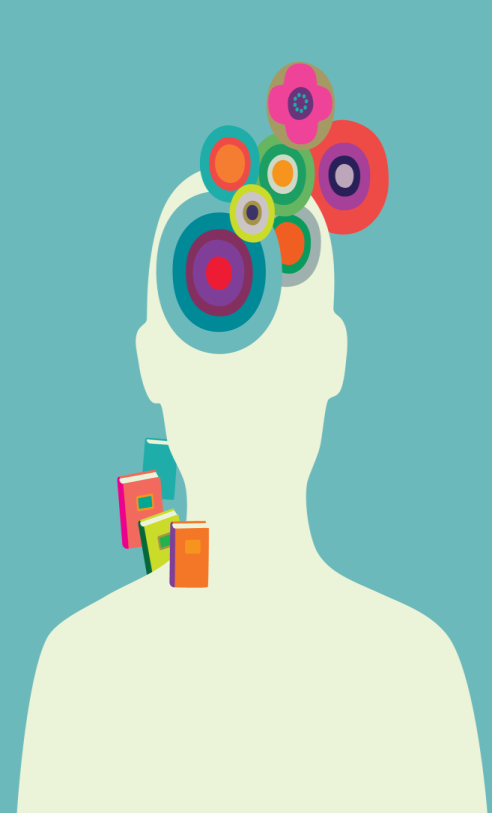 Δίνει έμφαση στην κατανόηση και στην άρτια
 γνώση της ερευνητικής διαδικασίας κι όχι 
στο περιεχόμενο οποιουδήποτε προβλήματος
Μπορεί να εφαρμοστεί και σε παιδιά 
με ειδικές εκπαιδευτικές ανάγκες (Elefant 1980)
Κονστρουκτιβισμός  και  Διερεύνηση
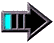 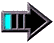 ΜΟΝΤΕΛΟ ΔΙΕΡΕΥΝΗΤΙΚΗΣ ΔΙΔΑΣΚΑΛΙΑΣ
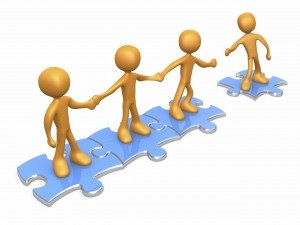 Σύμφωνα με το Διερευνητικό Μοντέλο 
Οι εκπαιδευόμενοι 
 θα πρέπει να μπορούν να:
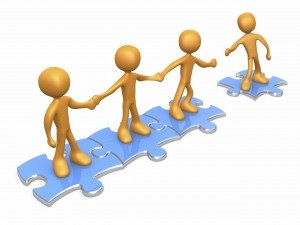 Είδη Διερευνητικής Μάθησης και Διδασκαλίας [Banchi, H. & Bell, R., 2008]
Διδακτική στρατηγική- περιγραφή(έναρξη)
Το συμβάν που παρουσιάζεται πρέπει να έρχεται σε αντίθεση με προϋπάρχουσες αντιλήψεις 
Οι ερωτήσεις πρέπει να απαντώνται με ναι/όχι
Οι εκπαιδευόμενοι πρέπει να συγκεντρωθούν και να δομήσουν την έρευνα για να λύσουν το πρόβλημα 
Ο εκπαιδευτικός δεν πρέπει να τους εξηγεί το φαινόμενο παρά μόνο να επαληθεύει την υπόθεση
Σε  περίπτωση «άκυρων ερωτήσεων» ο εκπαιδευτικός παροτρύνει για αναδιατύπωση
Διδακτική στρατηγική- περιγραφή(δόμηση ερωτήσεων)
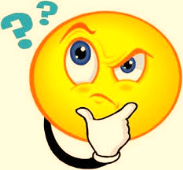 ΕΡΩΤΗΣΕΙΣ
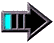 ΠΟΥ «ΠΕΙΡΑΜΑΤΙΖΟΝΤΑΙ» ΜΕ ΤΙΣ ΣΧΕΣΕΙΣ ΑΝΑΜΕΣΑ ΣΤΙΣ ΜΕΤΑΒΛΗΤΕΣ
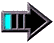 ΠΟΥ ΕΠΙΧΕΙΡΟΥΝ  ΝΑ ΕΞΑΚΡΙΒΩΣΟΥΝ ΑΥΤΟ ΠΟΥ ΣΥΜΒΑΙΝΕΙ
Οι ερωτήσεις που εξακριβώνουν την κατάσταση (συγκέντρωση δεδομένων)  πρέπει να προηγούνται των πειραματικών ερωτήσεων (υποθέσεων) ώστε οι εκπαιδευόμενοι μην μπερδευτούν με πολλές πιθανές αιτιώδεις σχέσεις!!
Ανάλογα με το τι προσπαθούν να εξακριβώσουν οι ερωτήσεις χωρίζονται σε ερωτήσεις αντικειμένων, συμβάντων, συνθηκών και ιδιοτήτων.
Διδακτική στρατηγική- περιγραφή(τελική φάση)
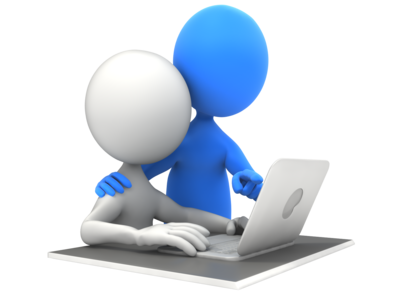 Ενθάρρυνση των εκπαιδευόμενων να μην ικανοποιούνται με την πρώτη λογική εξήγηση

Διατήρηση τάξης και λογικής σειράς των σταδίων της έρευνας ώστε να αποφεύγονται λανθασμένες υποθέσεις

Έμφαση μοντέλου στην κατανόηση της ερευνητικής διαδικασίας και όχι στο περιεχόμενο οποιουδήποτε προβλήματος
Ο ρόλος του εκπαιδευτικού
Ο ρόλος του εκπαιδευτικού II
Ειδικότερα  ο εκπαιδευτικός: 
Επιλέγει και εκθέτει το πρόβλημα
Παρέχει βοήθεια στην έρευνα αλλά δεν ερευνά ο ίδιος 
Δεν προσφέρει έτοιμες γνώσεις
Βοηθά τους εκπαιδευόμενους να μαθαίνουν με δικές τους πρωτοβουλίες 
Επαινεί και ενθαρρύνει τους εκπαιδευόμενους να συμμετέχουν στη διατύπωση απόψεων 
Στοχεύει ώστε οι εκπαιδευόμενοι να αποκτήσουν την ικανότητα να αναλύουν ένα θέμα
Επισημαίνει τα μη εξακριβωμένα στοιχεία
Χρησιμοποιεί τη γλώσσα της ερευνητικής διαδικασίας
Αποφεύγει να αξιολογήσει τις θεωρίες των εκπαιδευόμενων
Παροτρύνει τους εκπαιδευόμενους να διατυπώνουν με σαφήνεια τις θεωρίες τους
Εφαρμογή
Αν και το μοντέλο διερευνητικής διδασκαλίας δημιουργήθηκε αρχικά για τις φυσικές επιστήμες, εντούτοις μπορεί να εφαρμοστεί σε όλα τα γνωστικά αντικείμενα.

Όταν αντικείμενα και άλλο υλικό δεν είναι διαθέσιμα ή κατάλληλα για το εξεταζόμενο πρόβλημα, οι εκπαιδευτικοί συνίσταται να δημιουργούν:
Προσαρμογές στο ηλικιακό επίπεδο και το μαθησιακό περιβάλλον
Η διερευνητική διδασκαλία μπορεί να εφαρμοστεί σε όλες τις ηλικίες, όμως απαιτείται η κατάλληλη προσαρμογή. 








Προσαρμογή μαθησιακού περιβάλλοντος:
Η διερευνητική διδασκαλία μπορεί να διδαχθεί σε όλα τα πλαίσια και η έρευνα μπορεί να διεξαχθεί μέσα σε μια περίοδο αρκετών ημερών.
Ενδείκνυται η χρήση: 
Εντύπων
Ταινιών ή ακουστικών μέσων
Καρτών στόχων
Τα χαρακτηριστικά του Διερευνητικου Μοντελου
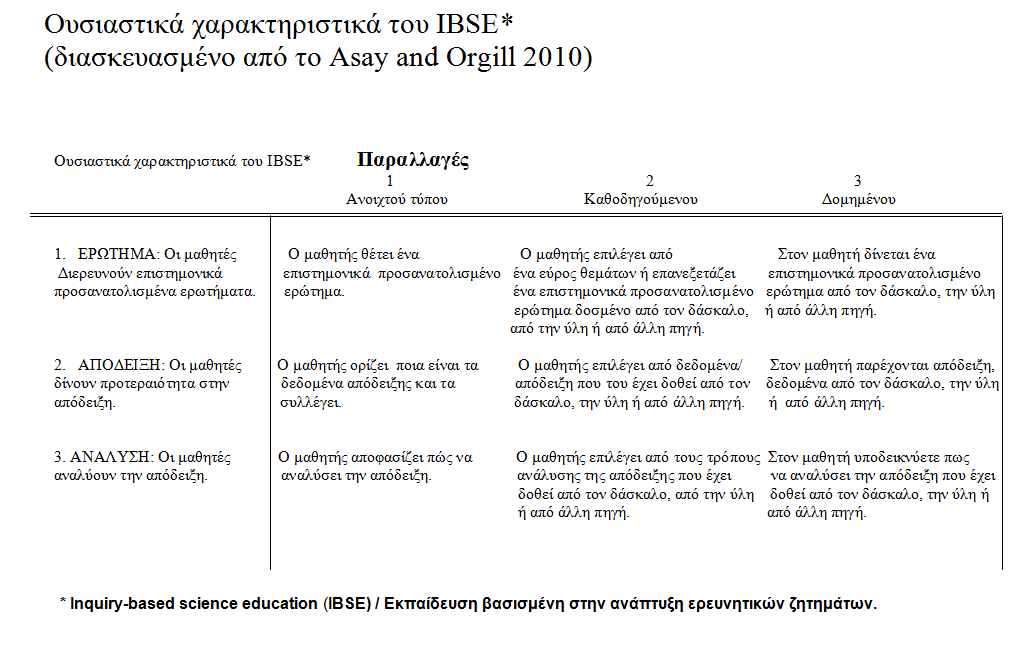 .
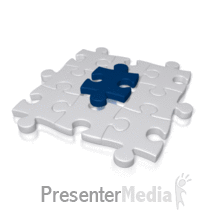 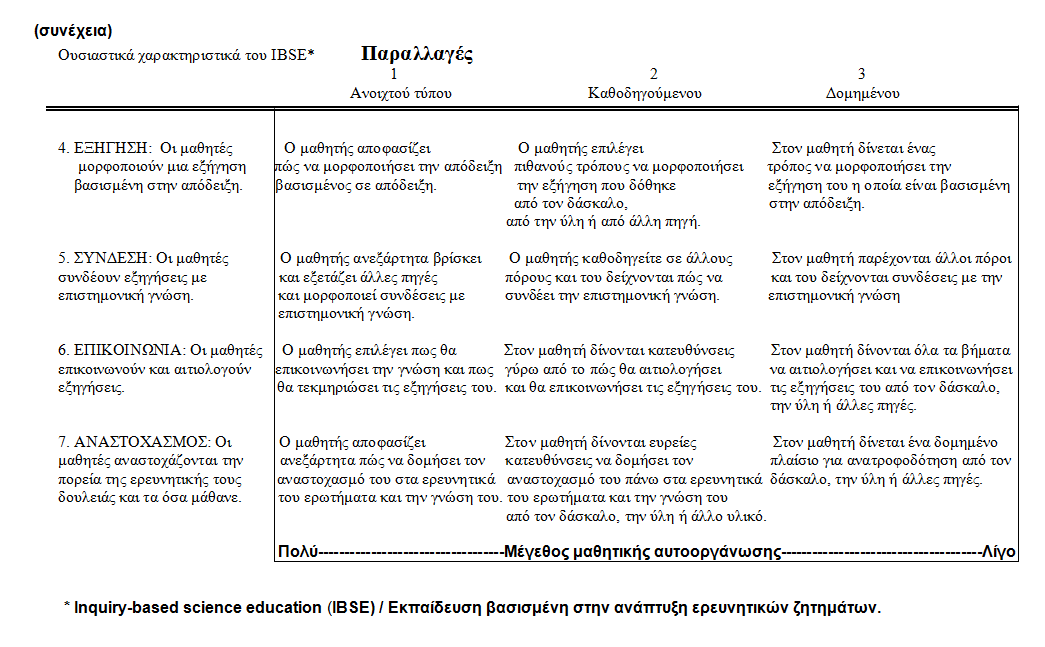 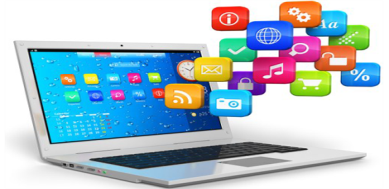 .
Φάσεις διερευνητικού μοντέλου
Εικόνα ή βίντεο κατακρήμνισης παγετώνα, Αναμένεται η διατύπωση προβλήματος και ερευνητικής ερώτησης. 
Οι μαθητές παρατηρούν ότι λιώνει όμως δεν μπορούν  να ρωτήσουν τον εκπαιδευτικό γιατί οι ίδιοι πρέπει να δομήσουν την έρευνά τους. 
Είναι λόγω της αύξησης θερμοκρασίας του πλανήτη; «Ναι» μπορεί να απαντήσει ο δάσκαλος.
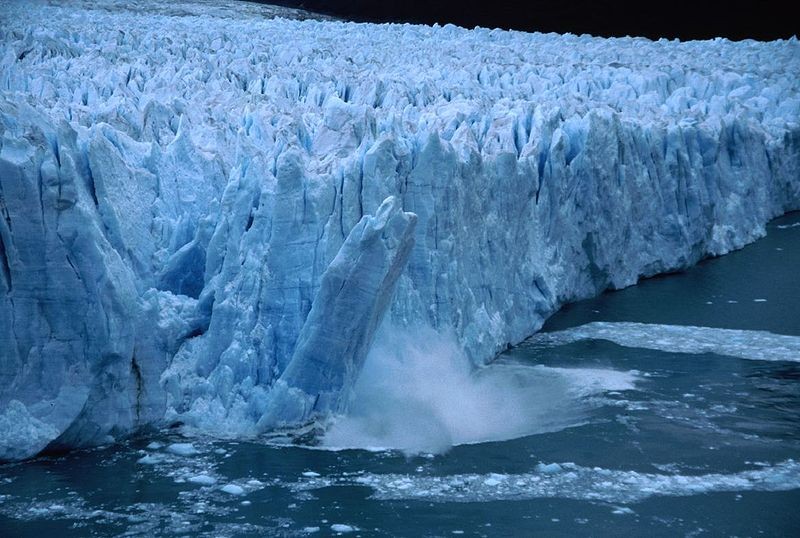 [Speaker Notes: Διατύπωση προβλήματος

βασικό της στοιχείο η εκκίνηση από μια ερώτηση που μπορεί να τεθεί είτε από μαθητή είτε από τον ίδιο τον καθηγητή με επιστημονικό περιεχόμενο

ο καθηγητής οφείλει να διαμορφώνει τη συμπεριφορά του και τις παρεμβάσεις του στο να υποκινεί τη συμμετοχή των μαθητών του. Γι’ αυτό ο «καλός» δάσκαλος/καθηγητής πρέπει να έχει πολύ καλή γνώση τόσο του αντικειμένου του όσο και της διερευνητικής μεθοδολογίας 

1. ΑΝΤΙΜΕΤΩΠΟΙ ΜΕ ΤΟ ΠΡΟΒΛΗΜΑ:
● Εξήγηση των ερευνητικών διαδικασιών: συνήθως δίνεται ένα φυλλάδιο που ισχύει για όλες τις έρευνες που θα πραγματοποιήσουν όπως:

● Παρουσίαση του γεγονότος που έρχεται σε αντίθεση με προϋπάρχουσες γνώσεις…DISCREPANT EVENT=μυστηριώδες, απρόσμενο, άγνωστο
Επειδή ο τελικός στόχος είναι οι μαθητές να βιώσουν τη δημιουργία νέας γνώσης το πρόβλημα που αντιμετωπίζεται  θα πρέπει να βασίζεται σε ιδέες που μπορούν να ανακαλυφθούν]
Διατύπωση ερευνητικού ερωτήματος είναι η αμέσως επόμενη ενέργεια των μαθητών αφού αντλώντας από προηγούμενες γνώσεις τους συνδέουν το φαινόμενο θερμοκηπίου με το λιώσιμο των πάγων. 
Συνδέεται η αύξηση της παγκόσμιας θερμοκρασίας με την αύξηση των εκπομπών αερίων θερμοκηπίου;  και
Υπάρχει σχέση συσχέτισης ή αιτίου-αιτιατού;
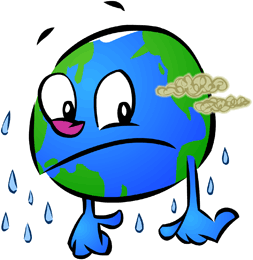 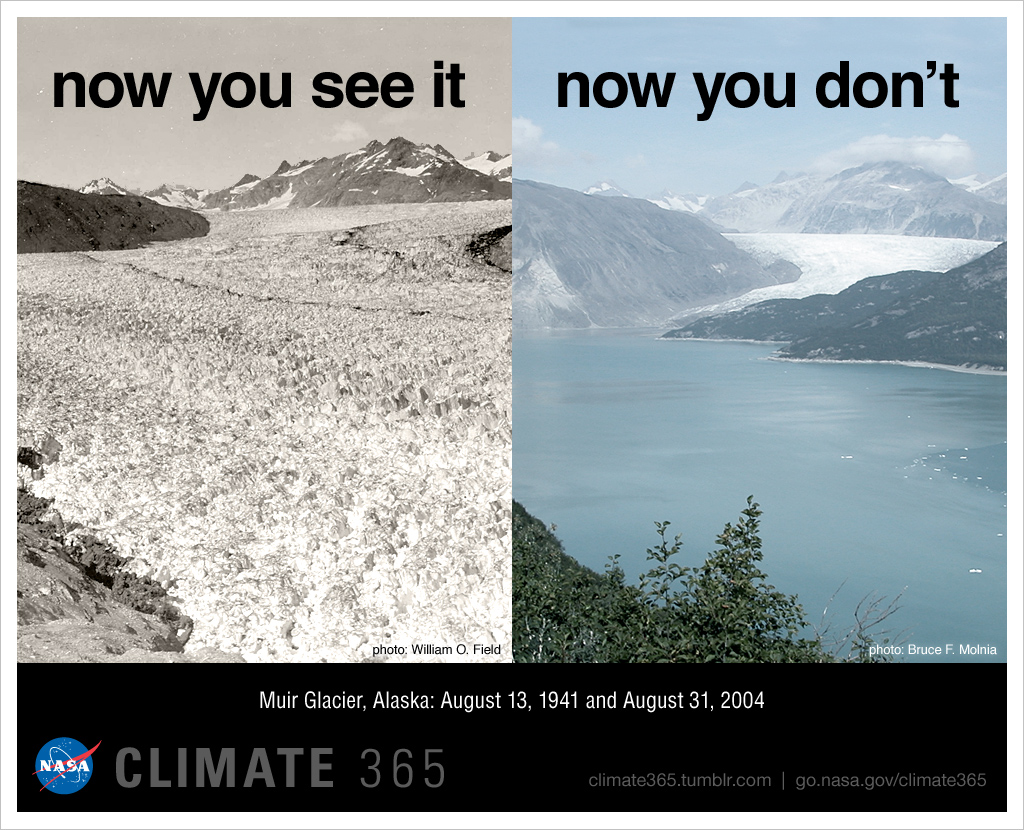 Φάσεις διερευνητικού μοντέλου
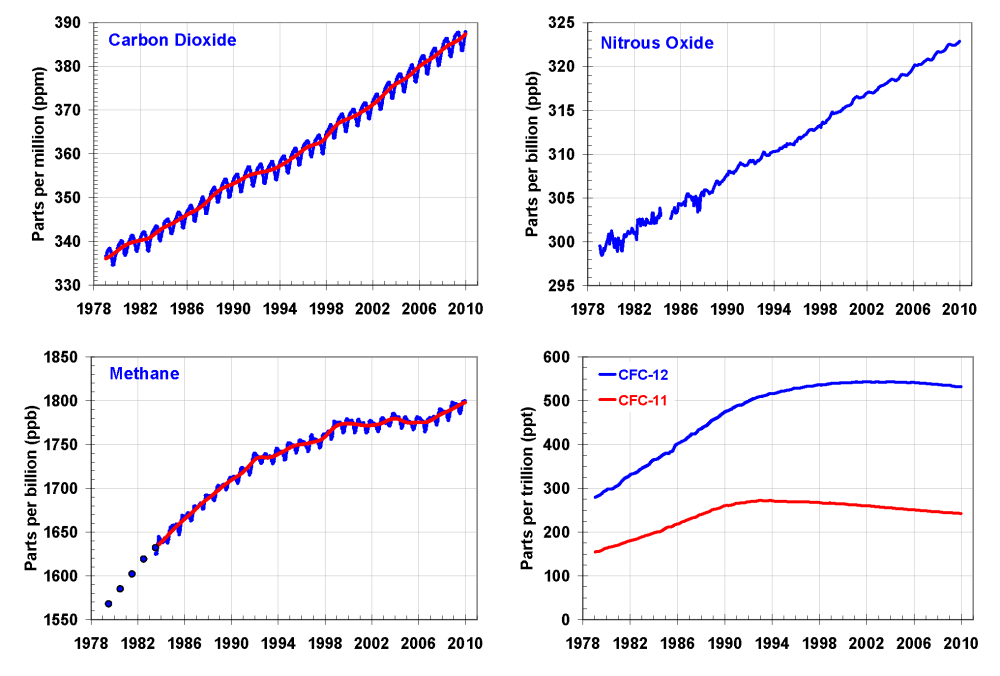 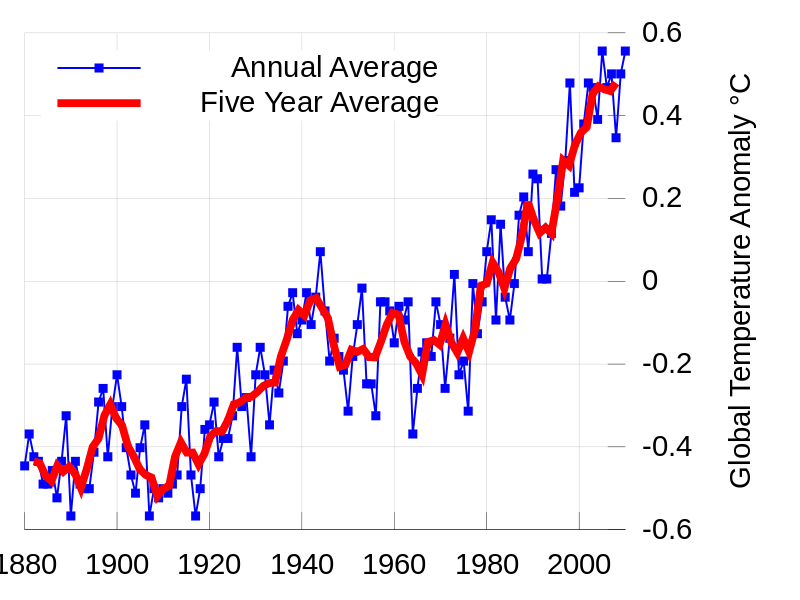 [Speaker Notes: 2.ΣΥΓΚΕΝΤΡΩΣΗ ΔΕΔΟΜΕΝΩΝ-ΕΞΑΚΡΙΒΩΣΗ:
● Εξακρίβωση του χαρακτήρα των αντικειμένων και των συνθηκών
● Εξακρίβωση της εμφάνισης του προβλήματος

3.ΣΥΓΚΕΝΤΡΩΣΗ ΔΕΔΟΜΕΝΩΝ-ΠΕΙΡΑΜΑΤΙΣΜΟΣ:
● Απομόνωση σχετικών μεταβλητών
● Διατύπωση-έλεγχος υποθέσεων σχετικά με τις αιτιώδεις σχέσεις]
Στο στάδιο εξακρίβωσης οι μαθητές ψάχνουν για πηγές δευτερογενών δεδομένων από το διαδίκτυο ή τη βιβλιοθήκη και βρίσκουν τα εξής στοιχεία:
	Γράφημα μέσου όρου παγκόσμιας θερμοκρασίας έναντι χρονολογίας από το 1880-2010, το οποίο δείχνει ότι πράγματι υπάρχει αύξηση της παγκόσμιας θερμοκρασίας
Έχοντας ακούσει ότι το φαινόμενο θερμοκηπίου έχει να κάνει με ανθρώπινη παρέμβαση και εκπομπή ρύπων, συγκεντρώνουν νέα στοιχεία για τα επίπεδα αερίων θερμοκηπίου στην ατμόσφαιρα (από δευτερογενείς πηγές μιας και δεν μπορούν σε αυτήν την περίπτωση να σχεδιάσουν και να διεξάγουν ανάλογο πείραμα).
Γράφημα CO2, CH4, NxOy (ppb) έναντι χρονολογίας από το 1980-2010. Δείχνει αύξηση.
Συνολικό γράφημα CO2, θερμοκρασίας και χρήσης ορυκτών καυσίμων.
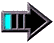 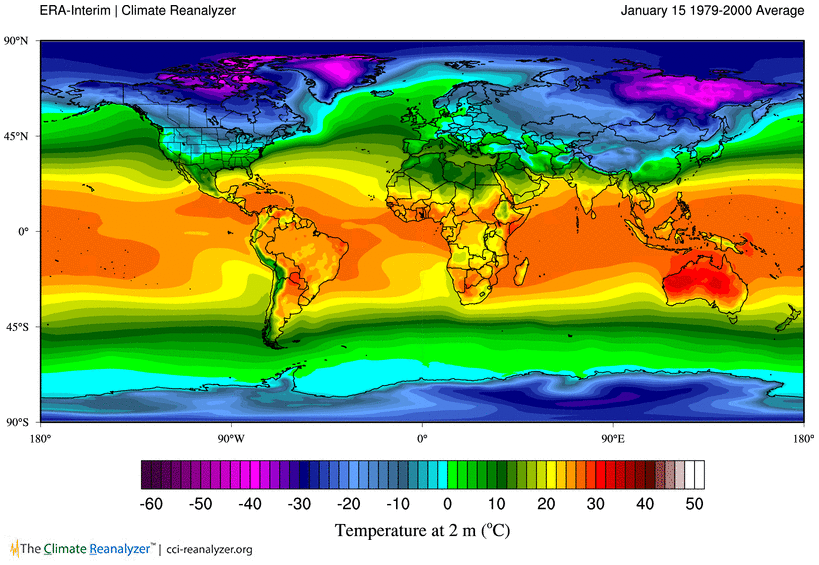 Οι μαθητές αναμένεται να καταλήξουν στα εξής: 
   στη σχέση συσχέτισης (correlation) της αύξησης εκπομπής αερίων θερμοκηπίου και της αύξησης θερμοκρασίας (data analysis).
 
  στη σχέση αιτίας (causation) μεταξύ εκπομπής αερίων προερχόμενα από την καύση ορυκτών καυσίμων (βιομηχανική επανάσταση) και της αύξησης θερμοκρασίας της γης (conclusions).
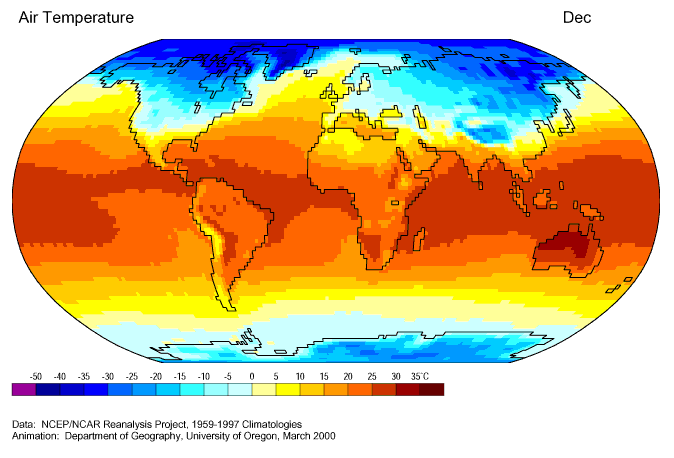 Φάσεις διερευνητικού μοντέλου
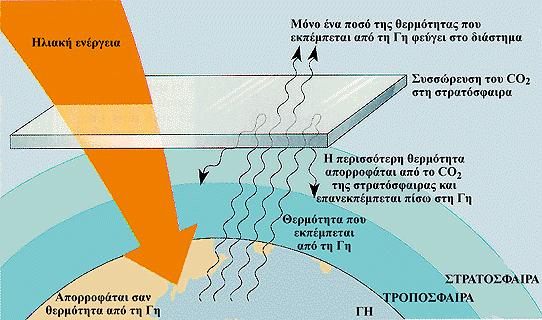 [Speaker Notes: 4.ΟΡΓΑΝΩΣΗ-ΔΙΑΤΥΠΩΣΗ ΕΞΗΓΗΣΗΣ:
● Διατύπωση κανόνων ή εξηγήσεων]
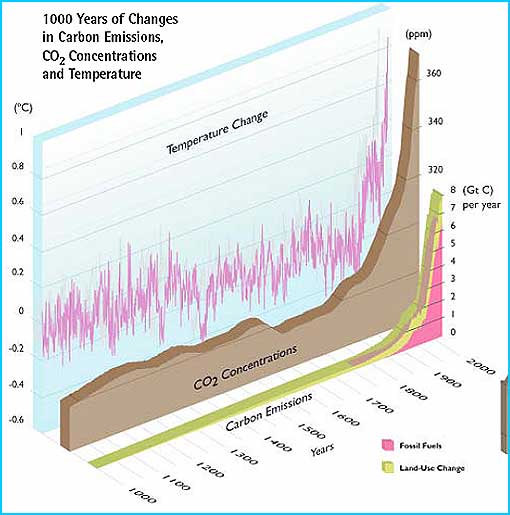 [Speaker Notes: 5.ΑΝΑΛΥΣΗ ΤΗΣ ΕΡΕΥΝΗΤΙΚΗΣ ΔΙΑΔΙΚΑΣΙΑΣ:
● Ανάλυση της ερευνητική στρατηγικής και ανάπτυξη αποτελεσματικότερων ερευνητικών στρατηγικών]
Φάσεις διερευνητικού μοντέλου
Έχουν διατυπωθεί 3 συμπεράσματα: 

1ο Συμπέρασμα: Οι κλιματικές μεταβολές έχουν συμβεί κατά το γεωλογικό, προϊστορικό και ιστορικό παρελθόν και δεν συμβαίνουν για πρώτη φορά. 

2ο Συμπέρασμα: Παρατηρείται μια περιοδικότητα στις κλιματικές μεταβολές, επιστημονικά τεκμηριωμένη. 

3ο Συμπέρασμα: Η περιοδικότητα των κλιματικών αλλαγών μπορεί να είναι μικρής ή μεγαλύτερης διάρκειας.
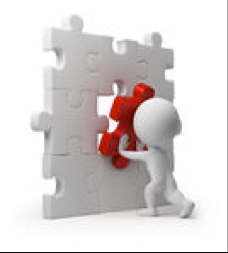 Παλαιότερες απόψεις για την περιοδικότητα: 

Μέχρι πριν μερικές 10ετίες δεχόμασταν 4 παγετώδεις περιόδους, κατά τα τελευταία 2.000.000 έτη περίπου (Τεταρτογενές) και 4 μεσοπαγετώδεις περιόδους. 



Σήμερα έχει διαπιστωθεί ότι πέραν αυτών υπήρξαν και άλλες περίοδοι κλιματικών αλλαγών, όπως: 

Κύκλοι των 400.000 ετών , των 100.000 ετών και των 10.000 ετών 

Μικρότερες περίοδοι, των 500 ετών και 

Περίοδοι 100-150 ετών (ψευδοκύκλοι) 

Η απότομη αλλαγή του κλίματος μπορεί να εμφανιστεί μέσα σε δεκαετίες ή σε αιώνες. 
Και τα δύο είναι απότομα γεγονότα, επειδή είναι γρήγορα σχετικά με την αιτία.
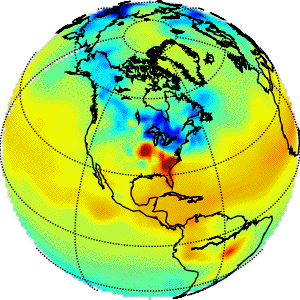 [Speaker Notes: Conservative commentator Glenn Beck aired a one-hour special, Exposed: Climate of Fear, as a counterpoint to Gore's film with viewpoints of scientists opposing the mainstream scientific assessment of global warming.[64]
Global warming skeptics were vocally critical of the film, such as MIT physicist Richard S. Lindzen, who wrote in a June 26, 2006 op-ed in the Wall Street Journal that Gore was using a biased presentation to exploit the fears of the public for his own political gain]
η επιστήμη είναι μια διαδικασία με την επιστημονική κοινότητα θέτει σε αμφιβολία ως προς τα μέχρι τώρα αποτελέσματα 

πρέπει να αμφισβητούνται στοιχεία με δικαιολογημένο και εμπεριστατωμένο τρόπο
να διατυπώνονται τις υποθέσεις τους με αυστηρότητα και ακρίβεια

να κρίνουν το σχεδιασμό του πειράματος και του σχεδίου έρευνας ώστε να αποκλειστούν μεταβλητές που ίσως δεν έχουν ληφθεί υπόψη, όμως πιθανόν να είναι μεγίστης σημασίας για την εξήγηση του φαινομένου.
Συμπεράσματα
Δόμηση μοντέλου διδασκαλίας
ΚΡΙΤΙΚΗ ΘΕΩΡΗΣΗ
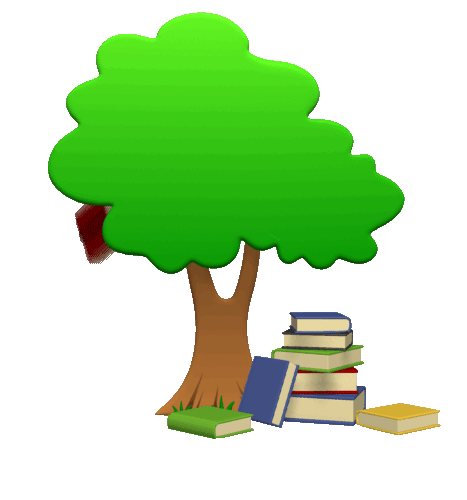 Binkley, Erstad, Herman, Raizen, Ripley, Miller-Ricci και Rumble (2010)
Δημόσιο Σχολείο Αθηνών
 :
Ενιαίο Λύκειο
Β’ Τάξη
Μάθημα: «Αρχές Περιβαλλοντικών Επιστημών»
Κεφάλαιο: «Ήπιες μορφές Ενέργειας»
Κοινό και πλαίσιο
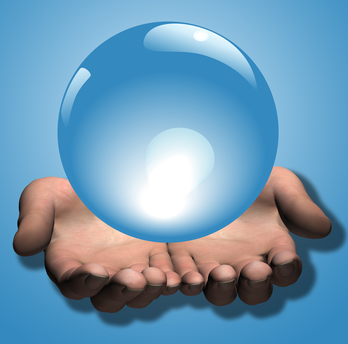 Έννοια Κεφαλαίου: 
«Αρχές Βιοκλιματικού Σχεδιασμού»
Διάρκεια: 45 Λεπτά
Εφαρμογή της καθοδηγούμενης διερευνητικής
 μεθόδου στην ενότητα «ΠΥΚΝΟΤΗΤΑ» 
ΦΥΣΙΚΗ Α’ Λυκείου.
 :
Διάρκεια μαθήματος 2 συνεχόμενες 
διδακτικές ώρες
Οι μαθητές χωρίζονται κατά την κρίση τους
 σε 4 ομάδες των πέντε ατόμων.
Θα  συμπληρωθεί φύλλο εργασίας 
(καταγραφή πειραματικών παρατηρήσεων, 
απαντήσεις ερωτήσεων γνωστικού 
περιεχομένου - συμπεράσματά).
Κεφάλαιο: «Ήπιες μορφές Ενέργειας»
ΕΦΑΡΜΟΓΗ
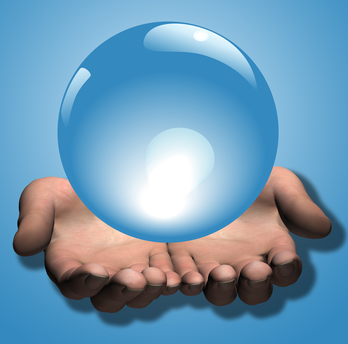 Εργασία για το σπίτι (αναζήτηση περαιτέρω
 πληροφοριών μέσω διαδικτύου)
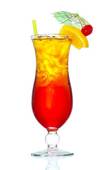 http://youtu.be/0x8ORDv84No
ΒΙΒΛΙΟΓΡΑΦΙΑ
Βruce, J., Weil, M. & Calhoun, E. «Επιστημονική έρευνα και διερευνητική εκπαίδευση», στο: Διδακτική μεθοδολογία, διδακτικά μοντέλα, Ίων 2009, σ.100-130.

Κασιμάτη, Αικ. «Θεωρία κατασκευής της γνώσης (constructivism): Μια σύγχρονη διδακτική προσέγγιση», στο: Γ.Λεοντίνης (επιμ.), Εκκλησία-Παιδεία-Εκπαίδευση και Πολιτισμός στα Κύθηρα (19-20ός αιώνας), 2001, σ. 243-51.

Ραγιαδάκος, Χ., «Βασικά χαρακτηριστικά της διερευνητικής μεθόδου στη μάθηση και τη διδασκαλία» Παιδαγωγικό Ινστιτούτο, 2011 (χ.τ) http://www.pi-schools.gr/programs/pathway/files/dier_mathisi.pdf

Banchi, H. & Bell, R. (2008). The Many Levels of Inquiry. Science and Children, 46(2), 26-29.

Richard Suchman (1962), The Elementary School Training Program in Scientific Inquiry, Urbana: University of Illinois, the U. S. Office of Education, Project Title VII, Project 216.

Asay, L. D., Orgill, M.K. (2010). Analysis of Essential Features of Inquiry Found in Articles Published in The Science Teacher, 1998-2007. Journal of Science Teacher Education, 21, 57-79.
ΕΚΠΑΙΔΕΥΤΙΚΟ ΣΥΝΕΔΡΙΟ «Μεσόγειος-Ίσαλος Γραμμή» 
Με το Μίτο της Αριάδνης, Χαρτογραφώντας το Άγνωστο, 
Δυτική Κρήτη 4-8 Δεκεμβρίου 2015. 




«ΓΙΑ ΤΗ ΔΙΕΡΕΥΝΗΤΙΚΗ ΜΑΘΗΣΗ ΣΤΙΣ ΦΥΣΙΚΕΣ ΕΠΙΣΤΗΜΕΣ – 
ΘΕΤΟΝΤΑΣ ΔΙΑΘΕΜΑΤΙΚΑ ΤΑ ΕΡΩΤΗΜΑΤΑ ΣΤΗ ΔΙΔΑΣΚΑΛΙΑ»
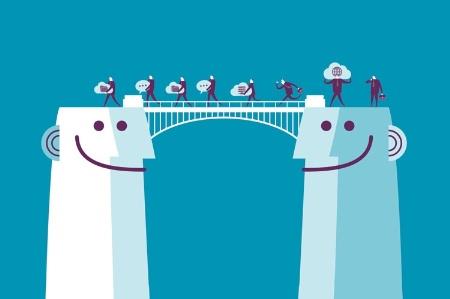 «Η   Διερευνητική   Διδασκαλία ως     Μοντέλο   Ανάπτυξης των Δεξιοτήτων   του   21ου   αιώνα»
Κατερίνα Κασιμάτη 
Αναπληρώτρια Καθηγήτρια 
Παιδαγωγικού Τμήματος  
ΑΣ.ΠΑΙ.Τ.Ε.
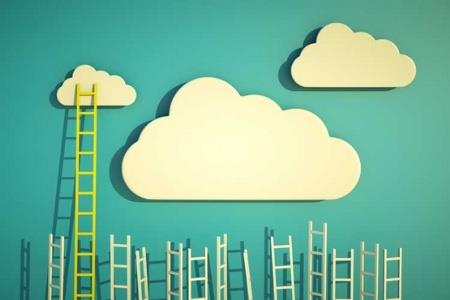 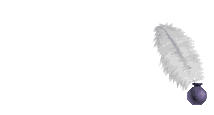